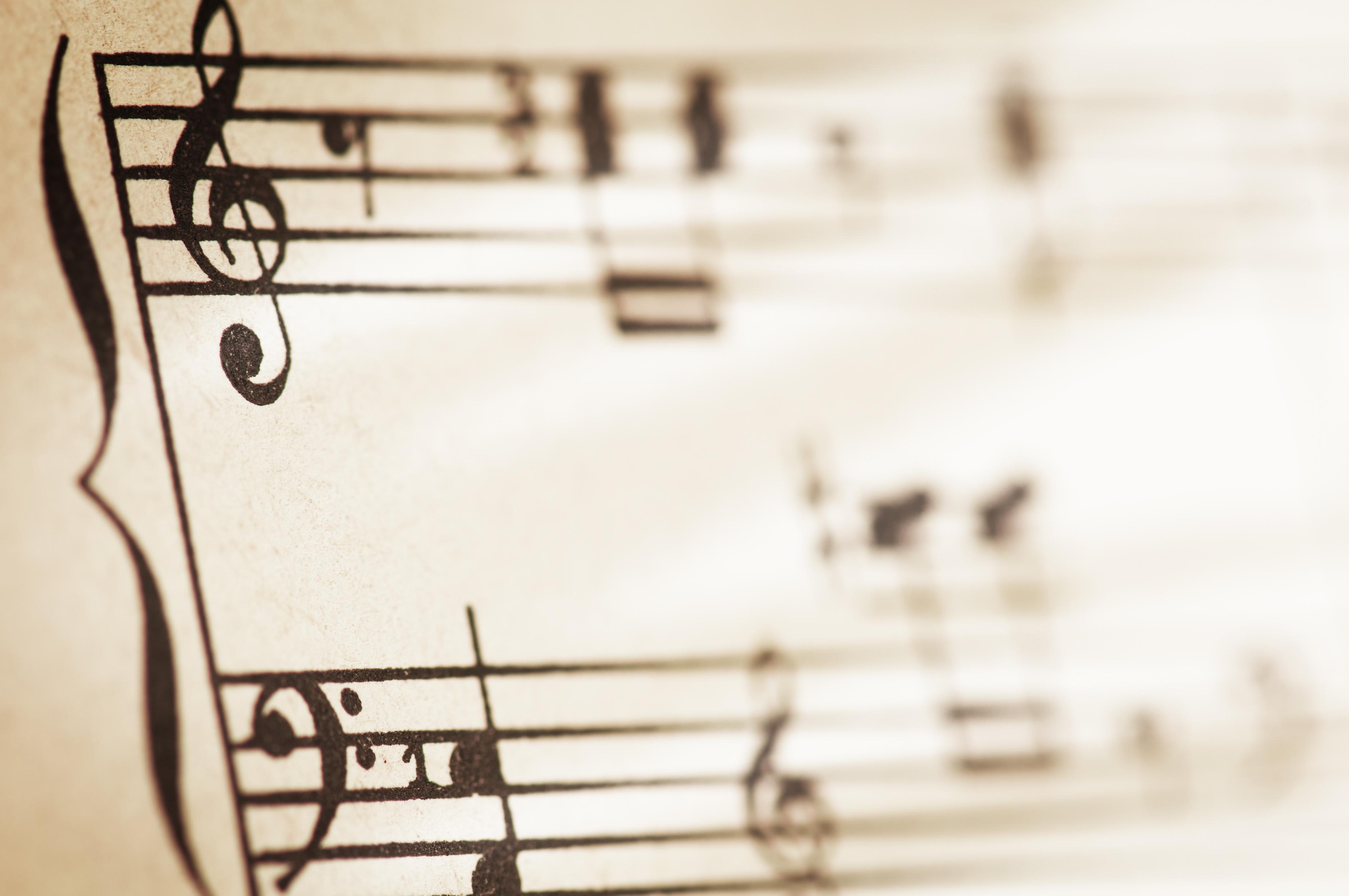 Music
&
Health Benefits
Why start with music for the day
How many of you listen to music?
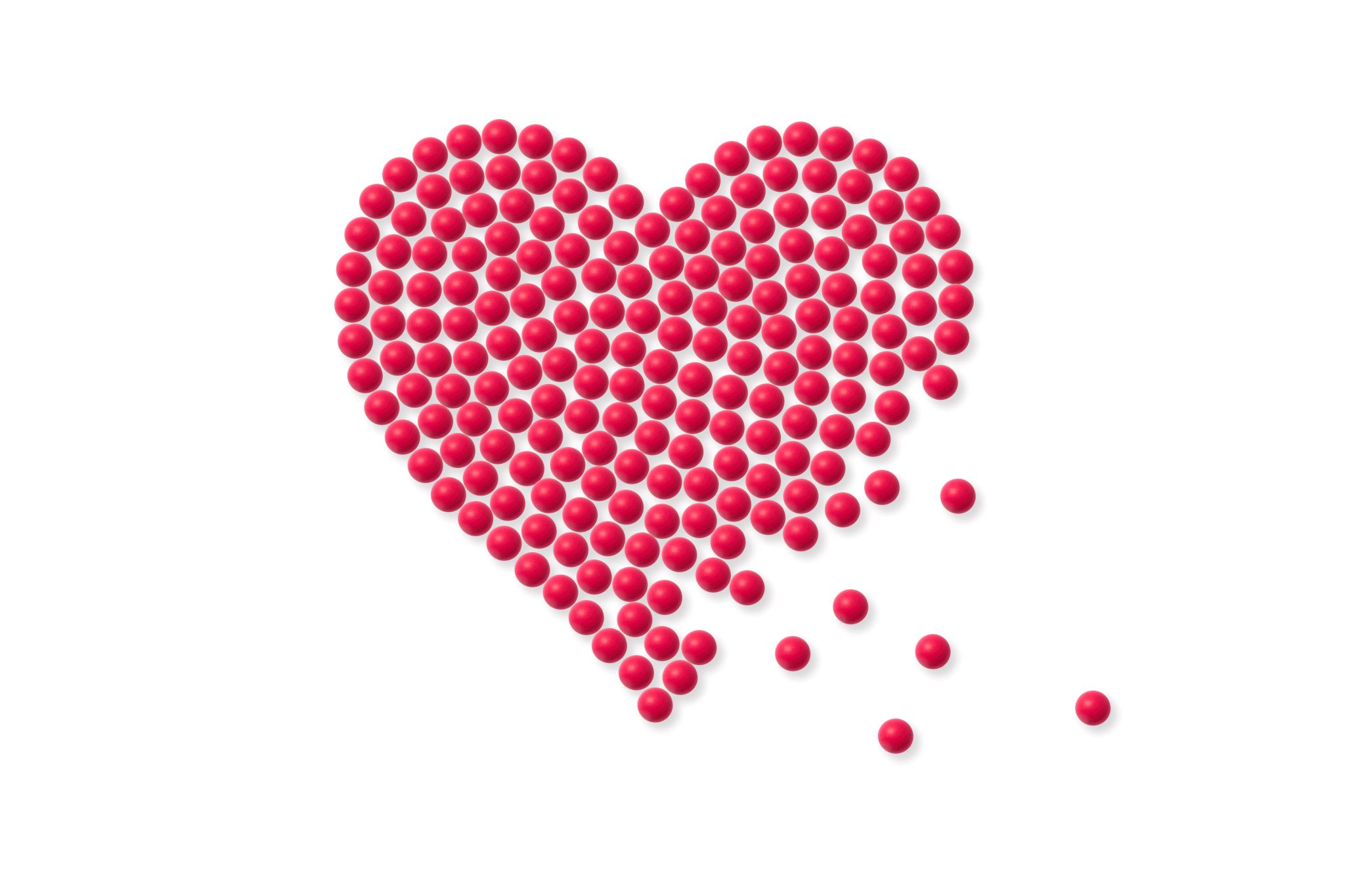 It’s Heart Healthy
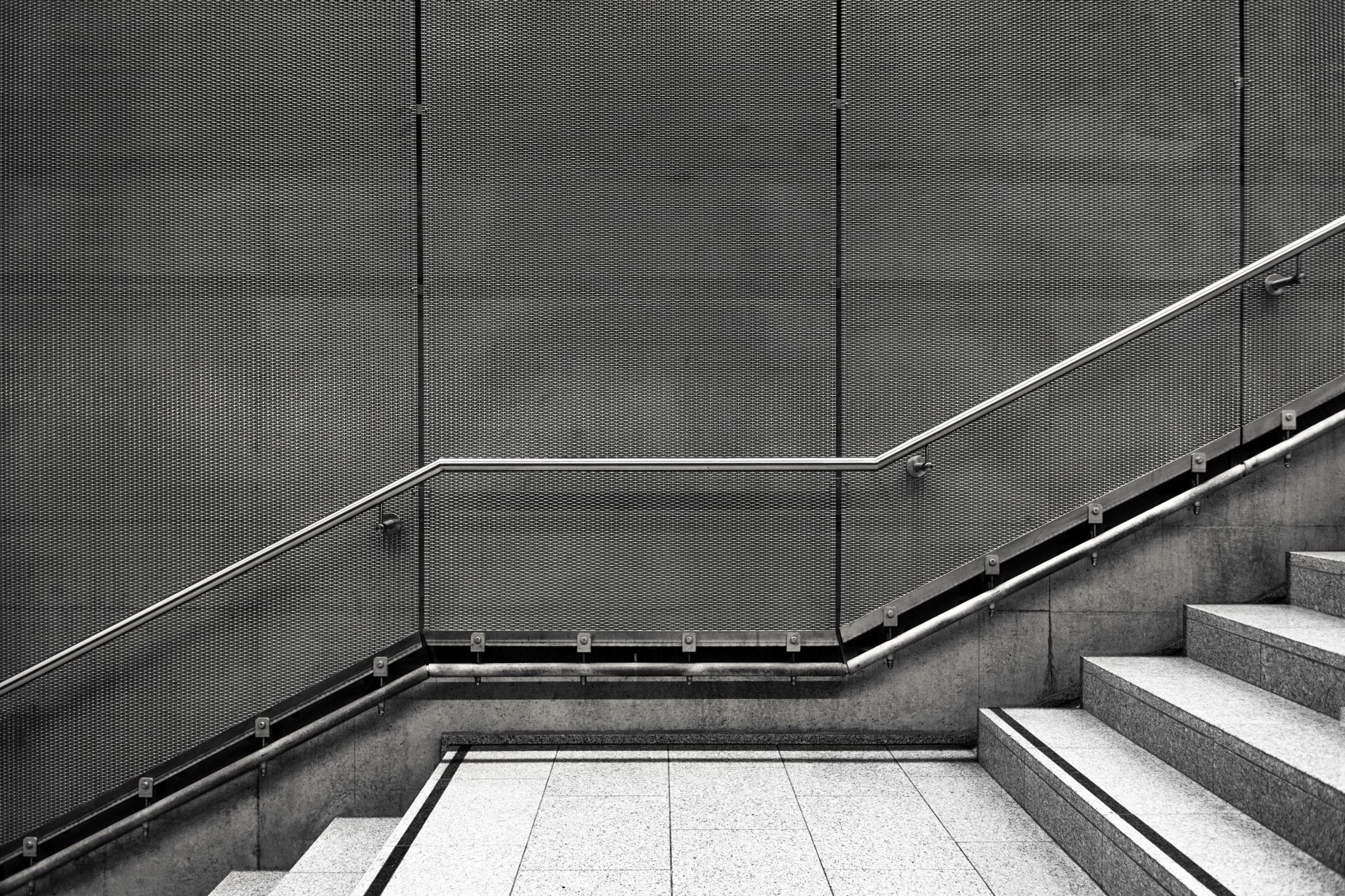 Mood Elevator
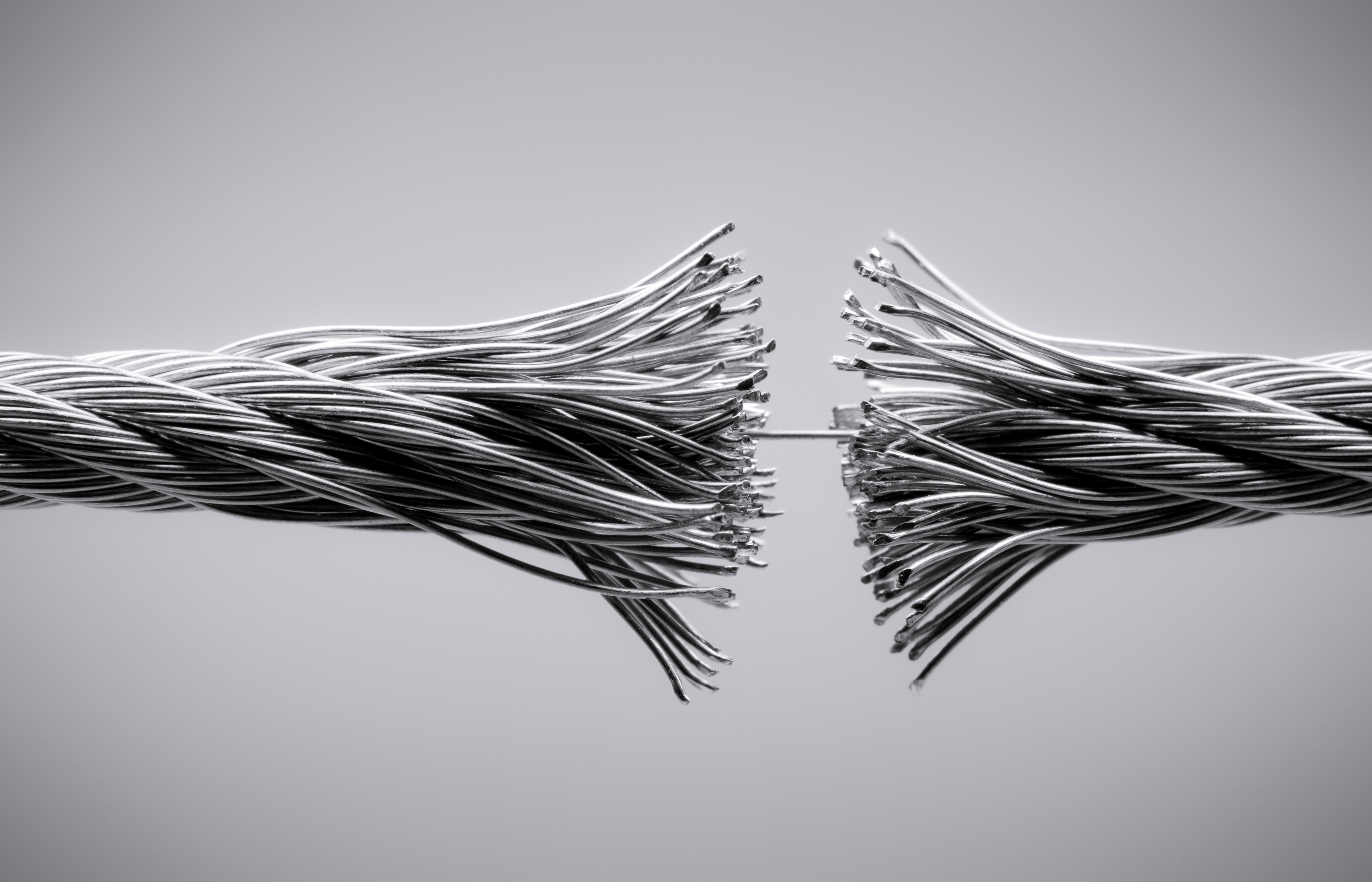 Reduces Stress
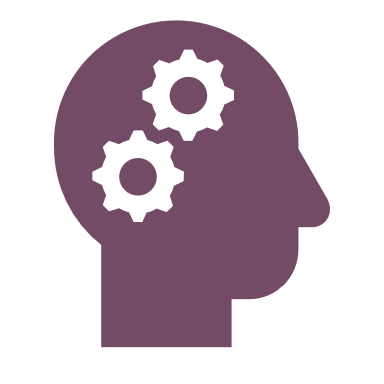 It Stimulates Memories
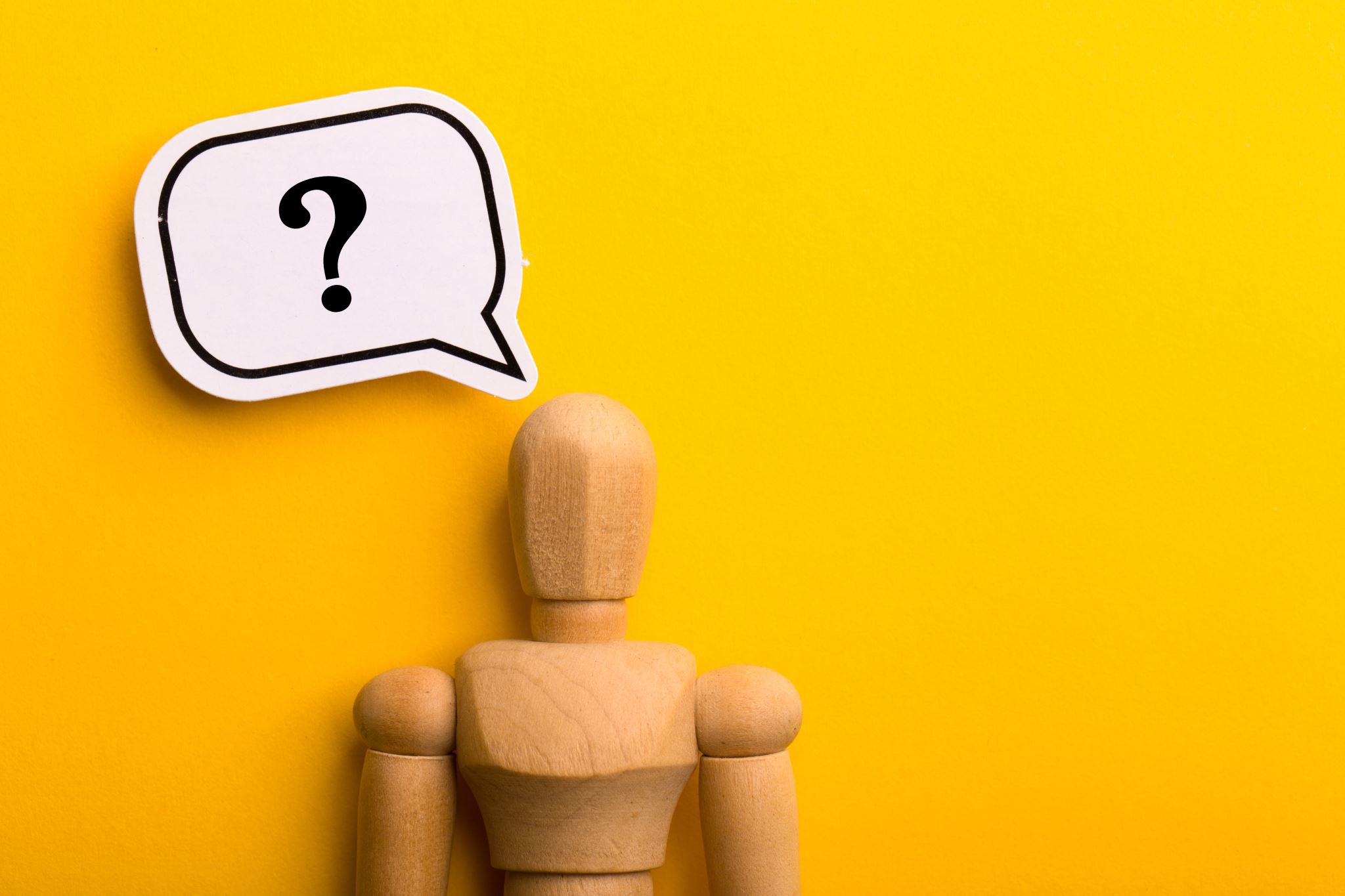 Can you think of any more?
Just in case this wasn’t mentioned
Summary
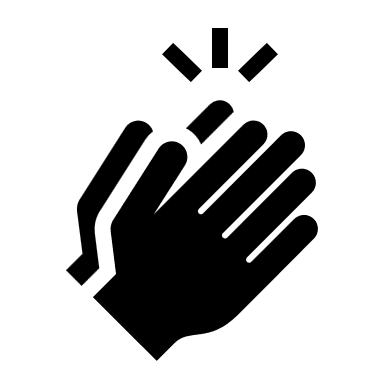 I have found that when adding music to beginning of class,
Learners knew what was next
Listened to the music
Might guess who the artist is
Conversation always was sparked, good or bad, how many liked the music, etc.
You are offering another mode of learning
You can use a computer, tablet, speaker for the music(technology)

A great beginning, nonetheless
Information
https://www.northshore.org/healthy-you/9-health-benefits-of-music/
Created by E. Doonan 4/25